Indiana State Dairy Association
Elizabeth Straw – Executive Secretary
270 South Russell St
West Lafayette, IN 47907
(765) 494-8025
Efarrow@purdue.edu
Register For DHIR With ADGA
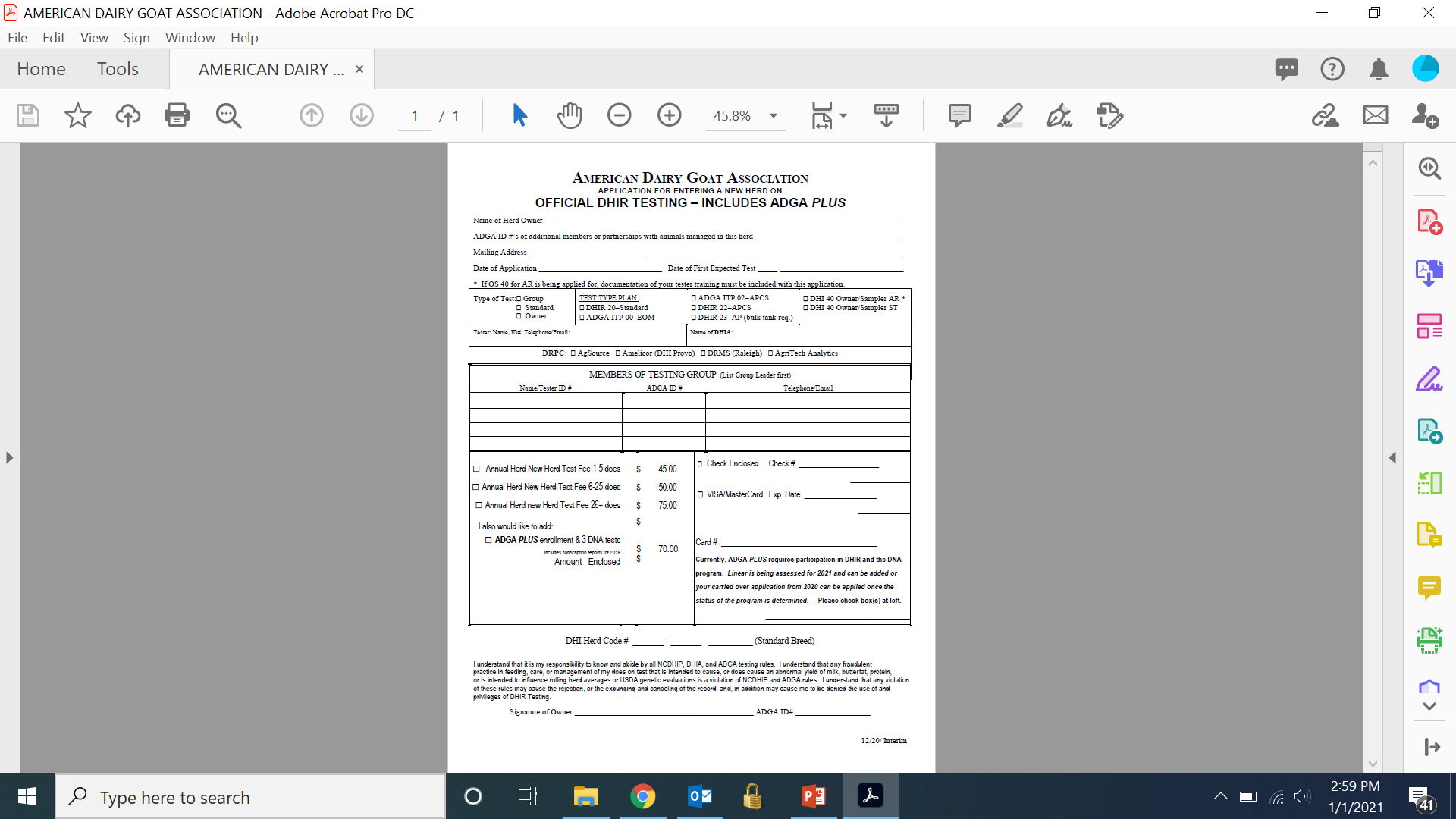 Annual New Herd Test Fee
1-5 Does $45.00
6-25 Does $50.00
26+ Does $75.00
ADGA Plus Enrollment & 3 DNA Tests $70

January 31st Deadline Does Not Apply to New Herds
Register For DHIR With ADGA
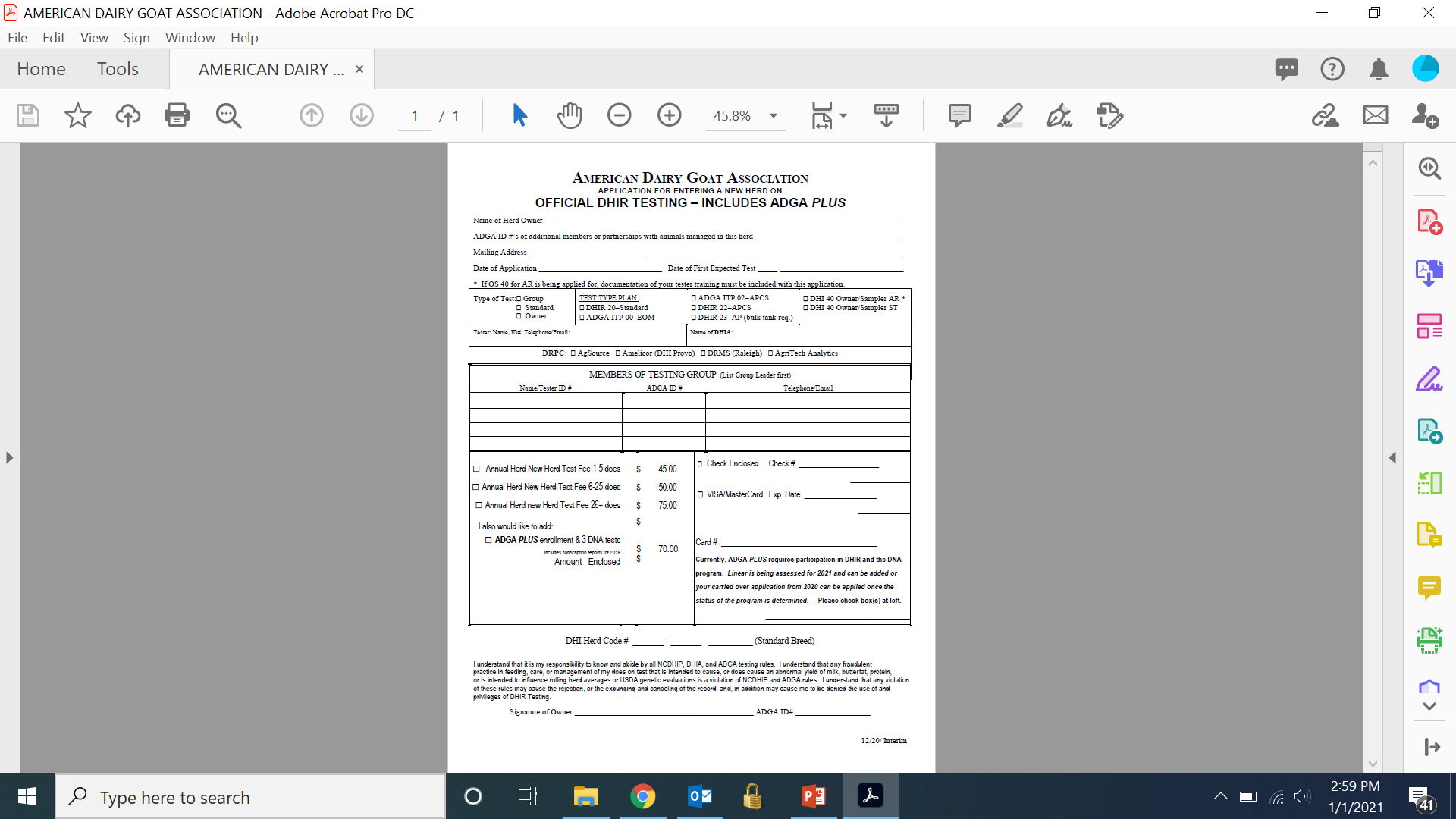 Name of DHIA - Indiana State Dairy Association

DPRC - DRMS (Raleigh)

Herd Code # - Assigned By ISDA Once Contact Information Is Provided
Test Types
DHIR 20 – Supervisor weights and samples both milkings on test day. Verification Test required for Top Ten Awards.
DHIR 22 – Supervisor collects both test day weights.  Supervisor also collects component samples alternating AM and PM samples each month.  Annual herd Verification Test and minimum DCR of 93 required for Top Ten Awards.
DHIR 40 O/S – Owner/Sampler weighs and samples each month and is responsible for sending in samples and paperwork.
For Star Recognition – A minimum DCR of 75 is required plus a herd verification test when the herd is 60-150 Days in Milk.
For Advanced Registry – Requirements for Star recognition.  In addition the animals must have 240 days in milk, 8 tests and the owner must provide documentation to ADGA regarding training. This is for those interested in 10 months of testing each year.
DHIR Certification With ISDA
Certification Is Valid For 2 Years

Certification Costs $30

Confirmation Of Certification Will Be Faxed To ADGA And Mailed To Individual
Herdcode Information
32185500
	First Two Digits Are The State
		32 – Indiana
	Second Two Digits Are The County
		18 – Delaware
	Last Four Digits Are Random

	Assigned By DHIA Service Affiliate
Required Testing Information
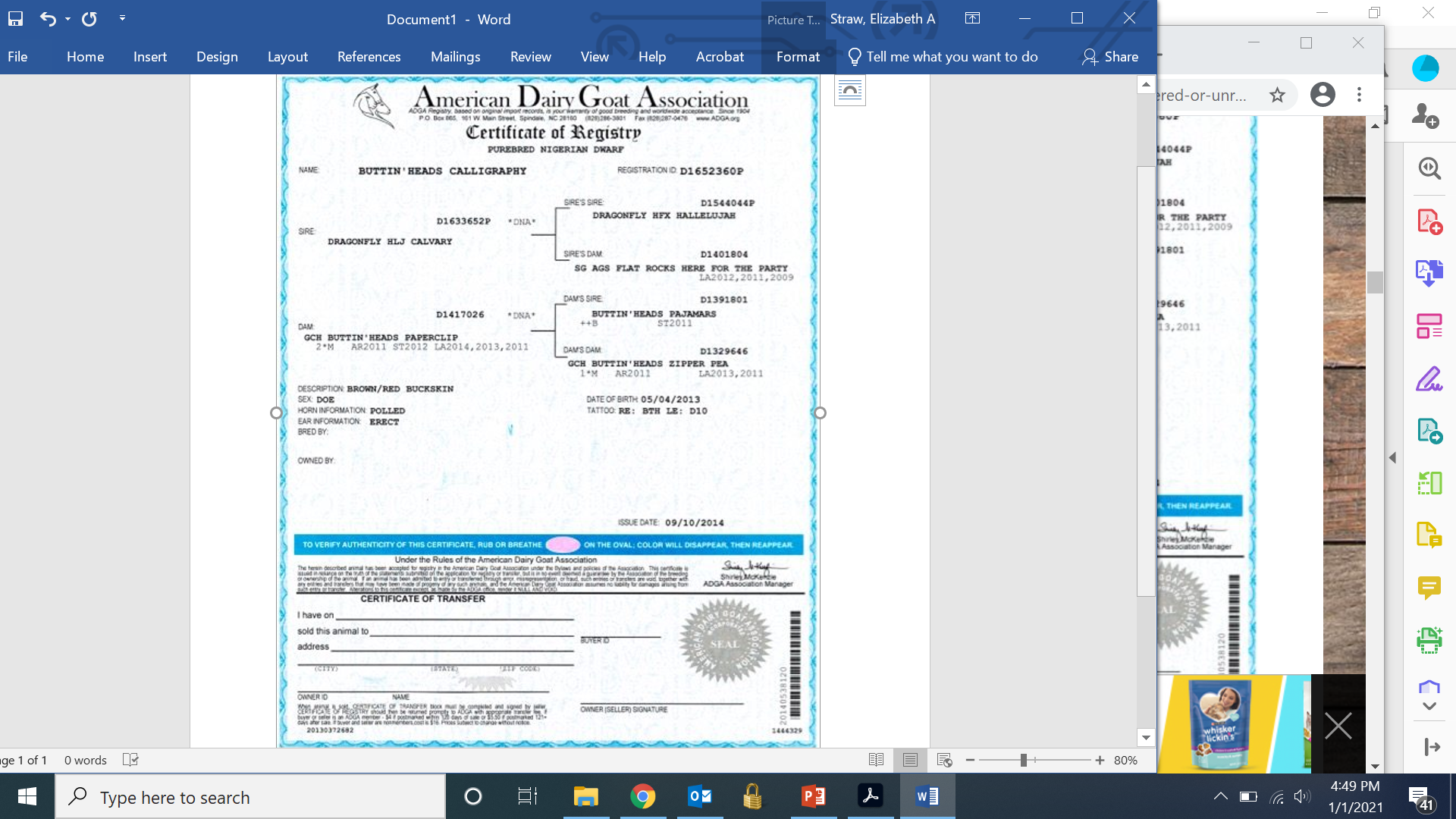 Doe Registration Number & Breed
Index/Tag Number For Doe
Date of Birth
Dam & Sire Registration Numbers
Kidding Date
Approved Scales
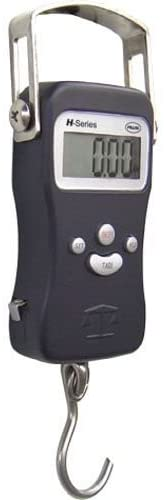 Scales Must Be Calibrated Annually
Scale Calibration Is $5 Plus Shipment Back
Free Calibration At Indiana State Fair
Approved Scales: http://www.quality-certification.com/approved_devices.asp#scales
ISDA Sells Calibrated AWS H110 Scales For $25 Plus Shipping
Weighing & Sampling Milk
Tare Scale To Bucket Or Record Weight Of Bucket
Weigh And Record Milk Weights
Easiest Is To Write Weights And Sample Number On Vial Then Transfer To Paperwork After Milking (See Below)
Agitate Milk Sample By Stirring
Fill Vial Halfway with Agitated Milk
Repeat During Second Milking - Keeping The Sample Volume Below Maximum Fill Line
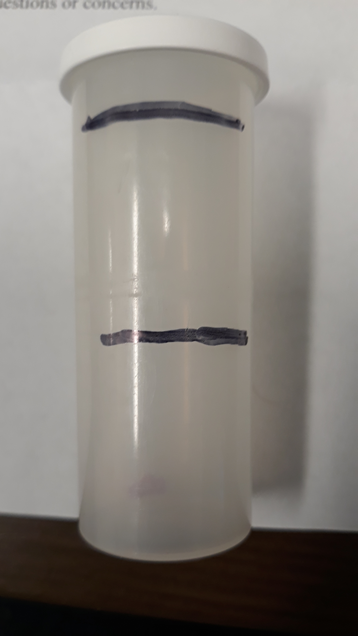 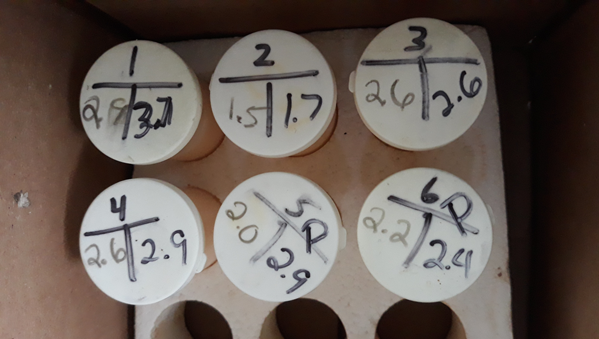 Agitating and Storing Samples
After Sampling, Gently Invert Vial To Mix Preservative
Sample Should Turn Orange In Color
Place Samples In Sample Order From Left To Right, Top To Bottom
Top Row Of Samples Will Be 1-10
Store Samples In Cool Environment (70˚ Or Below)
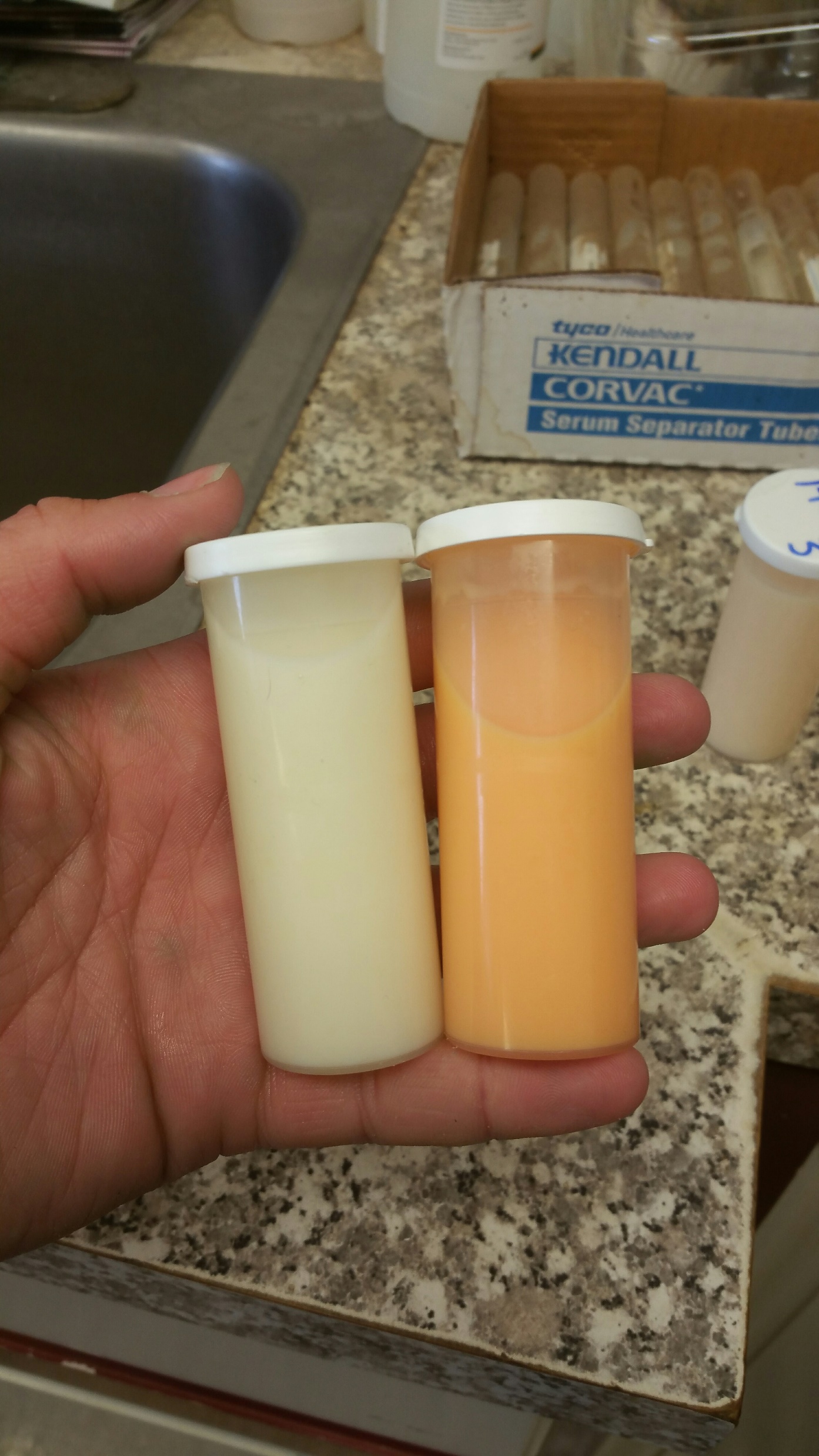 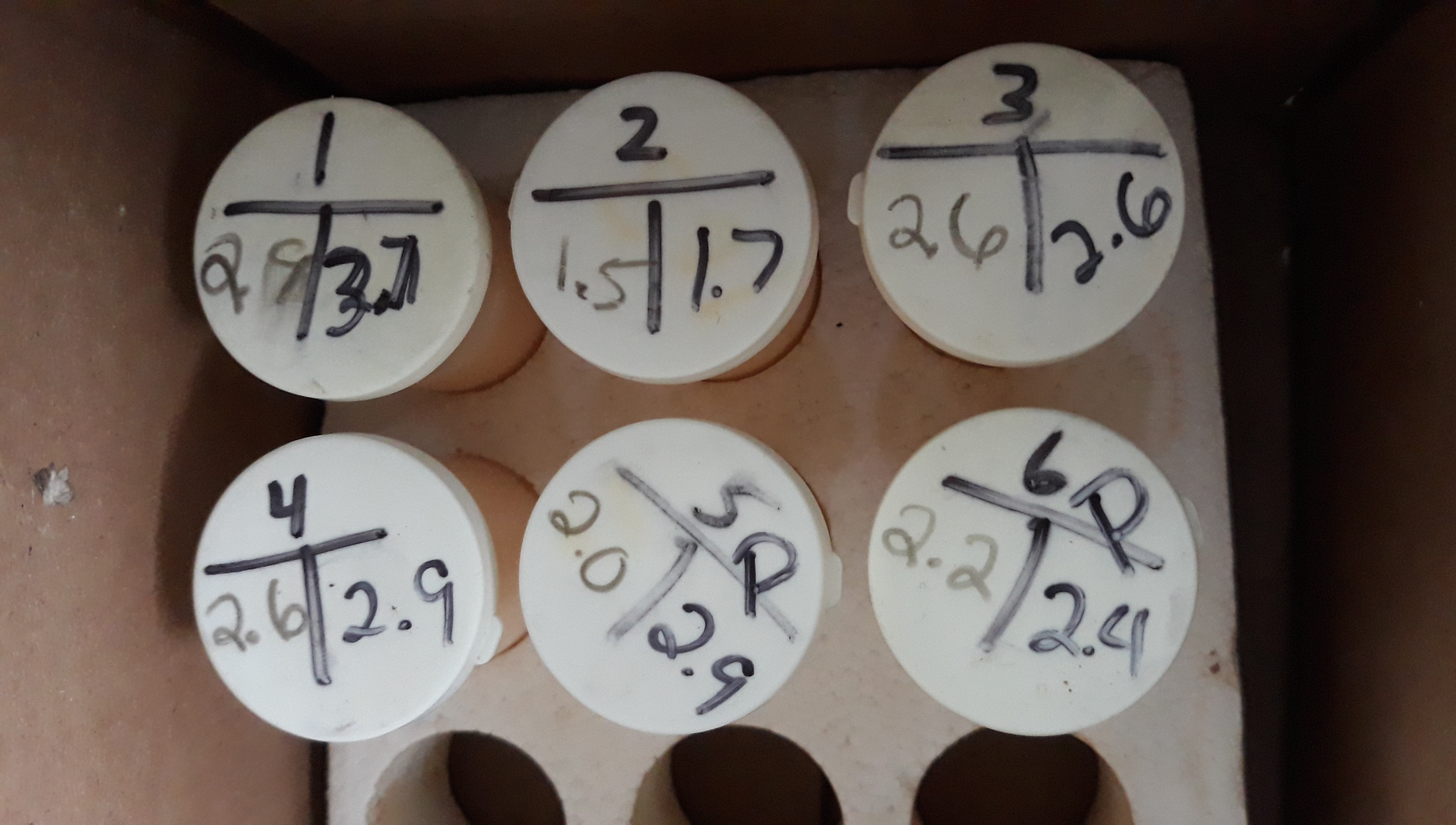 Sending Test Day Off
Send Test Day Papers To ISDA
Email Them To efarrow@purdue.edu Or Mail to ISDA At The Address Below
270 S Russell Street, West Lafayette, IN 47907
Before Shipping Samples, Write Herdcode On The Side Of First Vial
Ship Samples To DHI Coop
If Shipping Via UPS – 1224 Alton-Darby Creek Rd, Columbus, OH 43228
If Shipping Via USPS – P.O. Box 28168, Columbus, OH 43228
Ship With Sample Shipment Report
ISDA Offers PrePaid UPS Ground Labels For Herds Under 60 Does For $10
Post-Test Date
Sample Box Should Come Back From The lab

Large Packet From The Processing Center (DRMS) Should Arrive With Your Results And Lactation Records

Standard Envelope From ISDA With Invoice, UPS Label, And Additional Reports Should Arrive
Verification Test
Required For Most Test Plans
Between 60 and 150 Days In Milk

Must Be Performed By A Supervisor That Is Not The Regular Supervisor

Supervisor Must Attend 3 Consecutive Milkings

Supervisor Must Verify Identification (normally Tattoos) On All Animals

AGDA’s Verification Form Must Be Completed And Mailed To ISDA
Round Robin
Requires At Least Three DHIR Certified Supervisors
A Tests B, B Tests C, C Tests A

Verification Tests Require Supervisor Outside Of Circle (For Groups Of 3)
For Groups Larger Than 3, A Supervisor Other Than The Regular Supervisor Can Perform VT

Owners Are Eligible For Test Types 20 & 22
Questions?
Elizabeth Straw – Executive Secretary
270 South Russell St
West Lafayette, IN 47907
(765) 494-8025
Efarrow@purdue.edu